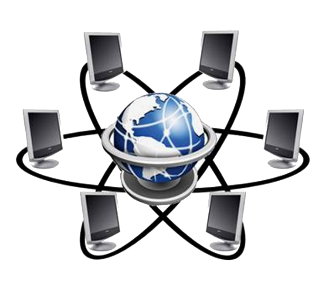 Информационно-коммуникационные технологии в системе музыкального образования детей
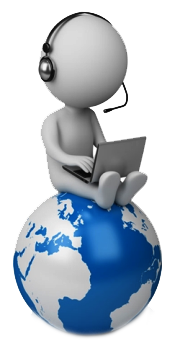 Катков А.Н.
директор МБУДО «ДМШ №23» Советского района г.Казани
«Общеизвестно, что нельзя двигаться вперед с головой, повернутой назад, а потому недопустимо в школе XXI века использовать неэффективные, устаревшие технологии воспитания, изматывающие и ученика, и учителя, требующие больших временных затрат и 
не гарантирующие качество воспитания...»  

М. Поташник, член Российской академии образования
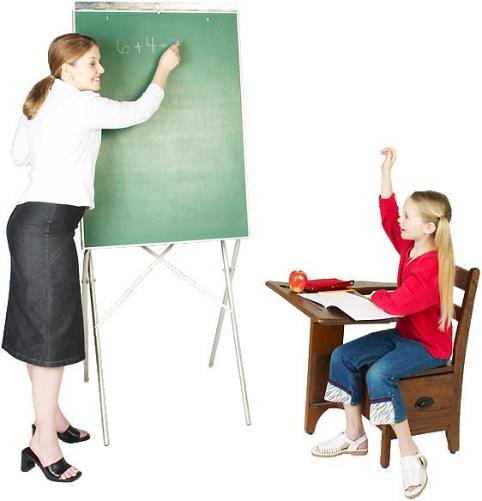 Цель:
активизация познавательной и творческой деятельности учащихся.
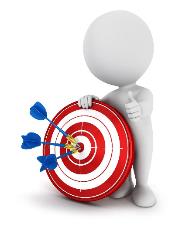 Задачи:
повышение мотивации учащихся к обучению
развитие интереса учащихся к самостоятельной творческой деятельности; активизация творческого потенциала учащихся
повышение интереса учащихся к музыкальной культуре
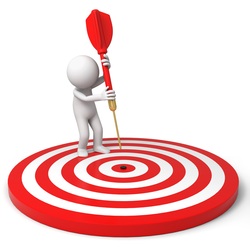 обогащение методических возможностей организации совместной деятельности педагога и учащихся, придание ей современного уровня
Виды информационно-коммуникационных технологий:
 
 Мультимедийные презентации
 Компьютерные обучающие программы, программы для создания музыки и набора нотного текста, приложения для смартфонов («Fl Studio», «Steinberg. Cubase», «Adobe Audition», «Finale», «Sibelius», «Абсолютный слух», «Perfect Piano», «Тюнер и метроном» и др.)
 Электронные книги, учебники, справочники, словари
 Мультимедийные устройства
 Работа в сети Интернет
 Дистанционное обучение, консультирование, участие в конкурсах, олимпиадах, конференциях и др.
Проблемы применения ИКТ в работе преподавателя:
 
 Неправильное определение дидактической роли и места ИКТ на занятиях
 Бесплановость, случайность применения ИКТ
 Перегруженность занятия демонстрацией 
 Низкая эффективность использования ИКТ с целью удовлетворения запросов участников образовательного процесса
 Недостаточный уровень компьютерной грамотности педагогов
 Недостаточное программное обеспечение педагогической и управленческой деятельности
 Недостаточное количество мультимедийного оборудования для проведения онлайн- конференций, семинаров, участия в вебинарах
 Недостаточное количество оборудования для организации образовательного процесса с детьми
Противоречия:

 Между стремительным развитием информационных технологий и материально-техническим обеспечением учреждения

 Между существующей информационно-коммуникационной образовательной средой и эффективностью использования ее потенциала с целью удовлетворения запросов участников образовательного процесса
Спасибо за внимание!